Do-more Technical Training
Instruction Set
(Misc/Data Manipulation)
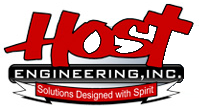 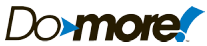 Instruction Set (Misc/Data Manipulation)
Picking the Best Instruction
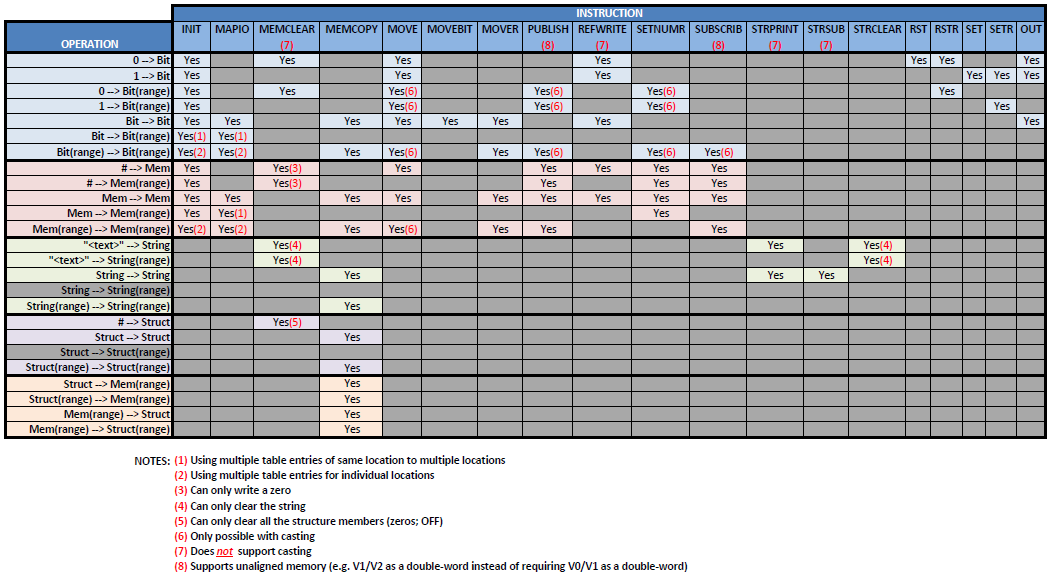 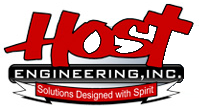 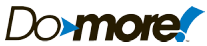 Instruction Set (Misc/Data Manipulation)
BCDTO “BCD To Integer/Real”
Converts BCD to integer or real
Parameters:
BCD Input – location of BCD value
Output – location of converted value
NOTES:
If BCD Input does not contain valid BCD:
$OutOfRange (ST132) = ON
ERR = “Digit greater than 9 in BCDTO…”
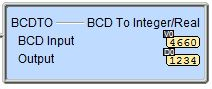 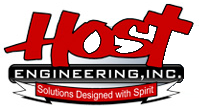 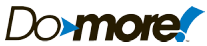 Instruction Set (Misc/Data Manipulation)
TOBCD “Integer/Real To BCD”
Converts integer or real to BCD
Parameters:
Input – location of integer or real number
BCD Output – location of converted BCD value
NOTES:
Only integer portion of real number is converted
Negative values cannot be converted
BCD Output = 0 (zero)
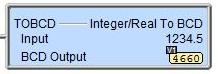 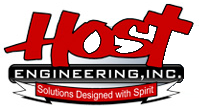 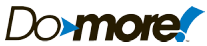 Instruction Set (Misc/Data Manipulation)
DATAINFO “Query Information about Data memory”
Reads the size or Schema ID of a Data Block or Heap Item
Parameters:
Memory Type:
Data Block – a list of all Data Blocks configured
Information Type:
Number of Elements in Block
Number of BYTEs in Block
Number of BITs in Block
Data Type ID (Schema ID)
Heap Item – a list of all Heap Items configured
Information Type:
Number of DWORDs in Heap Item
Data Type ID (Schema ID)
Output – location of read value
Input Leg
Edge triggered
Power flow enabled
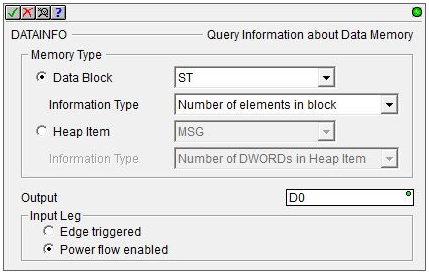 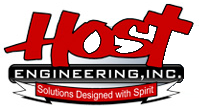 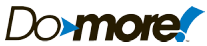 Instruction Set (Misc/Data Manipulation)
DECO “Decode to Set Bit”
Sets a bit (ON) at specified bit position & resets all other bits (OFF)
Parameters:
Bit Position Value – location of bit
Output Bit Pattern – element containing bit
NOTES:
If Bit Position Value > 31:
Output Bit Pattern = 0 (zero)
$OutOfRange (ST132) = ON
“Bit Position Value” = 12
D0 = 0110_0000_0001_0100_0000_0000_0010_1111
D0 = 0000_0000_0000_0000_0001_0000_0000_0000
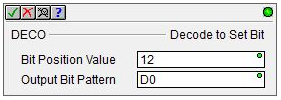 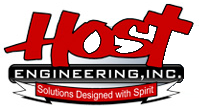 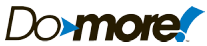 Instruction Set (Misc/Data Manipulation)
ENCO “Encode Bit Position”
Locates the 1st bit that is ON in memory location
Parameters:
Bit Pattern – memory location (up to 32 bits) 
Output Bit Position Value – bit position number
NOTES:
If >1 bit is ON, the leastsignificant one is encoded
If no bits are ON, Output Bit Position Value:
Signed Dword, Signed Word, Real  -1
Unsigned Word  65535
Unsigned Byte  255
D0 = 0000_0011_1000_0010_0000_0000_0000_0000
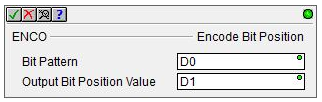 These bits are ignored
D1 = 17
D1 = 0
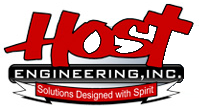 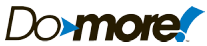 Instruction Set (Misc/Data Manipulation)
GRAY “Gray Code to Integer”
Converts 16-bit Gray code value to integer
Parameters:
Input Value – location to be converted
Output Value – location of conversion
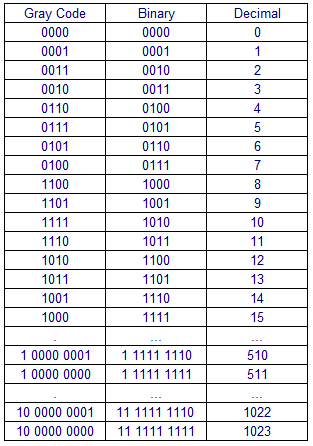 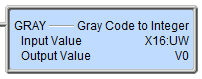 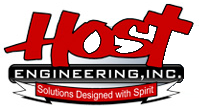 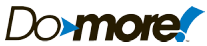 Instruction Set (Misc/Data Manipulation)
INIT “Initialize Data”
Sets each element to specified value
Parameters:
Start – location of 1st element in range to be initialized
End (optional) – location of last element in range to be initialized
Value – initialization value
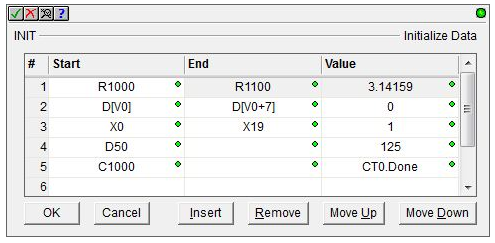 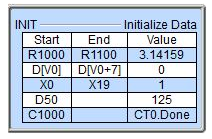 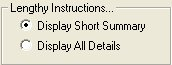 Editing buttons:
OK – saves & closes editor
Cancel – discards changes & closes editor
Insert – inserts empty row before current row
Remove – deletes current row
Move Up – moves current row up
Move Down – moves current row down
NOTES:
Can have up to 50 rows
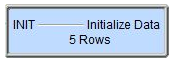 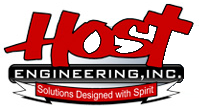 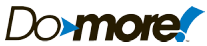 Instruction Set (Misc/Data Manipulation)
ISCLEAR “Is Structure Cleared”
Checks if all the members of a particular structure are at their initialized values
E.g. Is a string empty?
Parameters:
Structure – the structure to check
Set if clear – bit to set ON if structure is clear
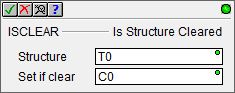 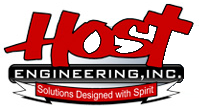 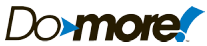 Instruction Set (Misc/Data Manipulation)
MAPIO “Map Inputs/Outputs”
Intended to map real-world I/O to elements & vice versa
Parameters:
Source – input location
Destination – output location
Editing buttons:
OK - saves & closes editor
Cancel – discards changes & closes editor
Insert – inserts empty row before current row
Remove – deletes current row
Move Up – moves current row up
Move Down – moves current row down
NOTES:
Typically a pair of MAPIO instructions:
(1) Map real-world inputs  memory
(2) Map memory  real-world outputs
Typically use of $tTopOfScan & $tBottomOfScan task code blocks would be used
$tTopOfScan
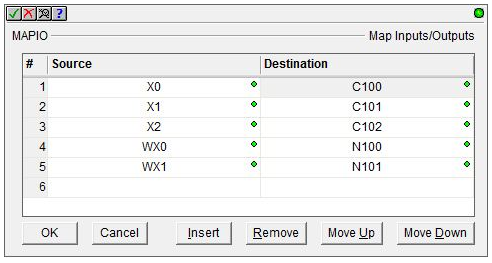 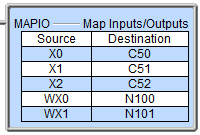 $tBottomOfScan
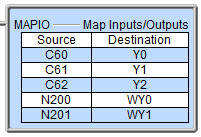 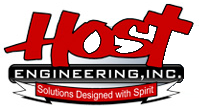 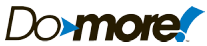 Instruction Set (Misc/Data Manipulation)
MEMCLEAR “Clear Memory”
Clears a range of memory
Parameters:
Start Struct/Numeric – 1st element in range to be cleared
Number of Elements – number of elements to be cleared
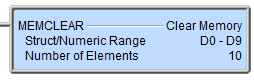 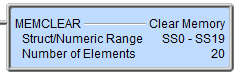 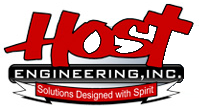 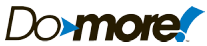 Instruction Set (Misc/Data Manipulation)
MEMCOPY “Copy Memory Range”
Copies bytes from one range of memory locations to another without regard to the format of the data
Parameters:
Start of Source – location of 1st data byte to be copied
Start of Destination – location of 1st data byte in destination
Range – five ways to specify the range
(1) End of Source – calculates # of bytes of by last location in source
(2) Number of Source Elements – calculates # of bytes by elements in source
(3) Number of Bytes – specifies # of bytes
(4) Number of Destination Elements – calculates # of bytes by elements in destination
(5) End of Destination – calculates # of bytes by last element in destination
NOTES:
Can be used to copy structures
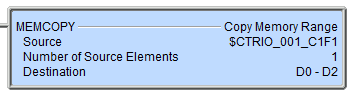 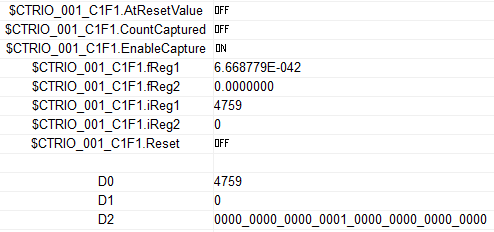 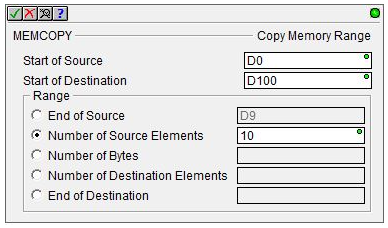 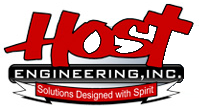 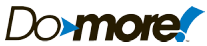 Instruction Set (Misc/Data Manipulation)
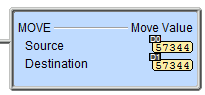 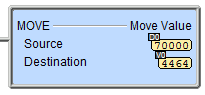 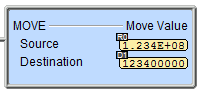 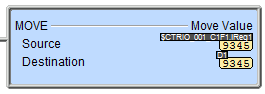 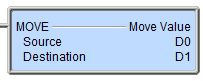 MOVE “Move Value”
Copies single source value to a single destination
Parameters:
Source – value to be copied (constant or variable)
Destination – location to receive data
NOTES:
Copies a structure member, but not entire structures
If Source & Destination are different types, data conversion is automatically done
If Source and Destination are different sizes, data may be truncated
D0 = 70000
V0 = 0
V0 = 4464
CT0.Acc = 451
V0 = 0
V0 = 451
R0 = 1.234E+08
D1 = 123400000
D1 = 0
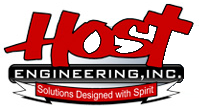 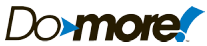 Instruction Set (Misc/Data Manipulation)
MOVEBIT “Move Single Bit”
Copies single bit state to a single destination
Parameters:
Source Bit – bit to be copied
Destination – location to receive state
NOTES:
Can copy a bit structure member
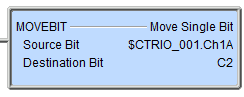 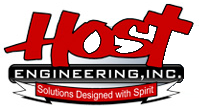 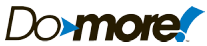 Instruction Set (Misc/Data Manipulation)
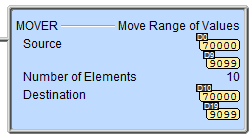 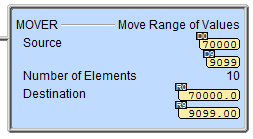 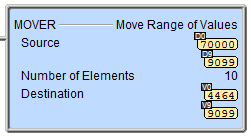 MOVER “Move Range of Values”
Copies a range of values to a range of destinations
Parameters:
Start of Source – location of 1st value to be copied
Range – defines the extent of the range
End of source – end of the source range
Number of Elements – size of the range
Start of Destination – location of 1st destination in range
NOTES:
Cannot copy structures or their members
If Source & Destination are different types, data conversion is automatically done
If Source and Destination are different sizes, data may be truncated
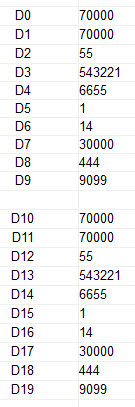 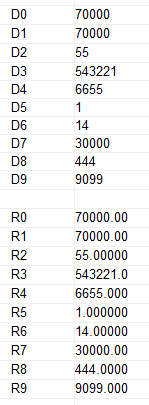 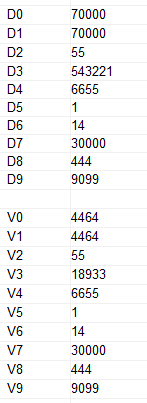 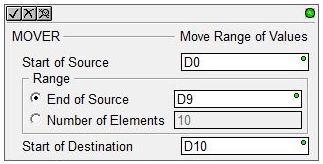 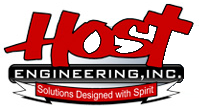 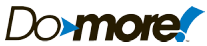 Instruction Set (Misc/Data Manipulation)
PUBLISH “Translate from Do-more”
Copies & converts ranges of datafrom Do-more memory to a data format to be used by external source
Parameters:
Source – 1st location to be translated
Destination – 1st output location
As – defines format conversion
# Elements – defines size of range
Swap Byte – check if needed
Swap Word – check if needed
Editing buttons:
OK - saves & closes editor
Cancel – discards changes & closes editor
Edit – edit the current row
Insert – inserts empty row before current row
Remove – deletes current row
Move Up – moves current row up
Move Down – moves current row down
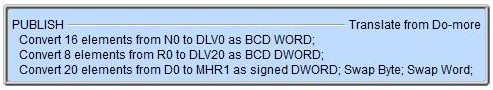 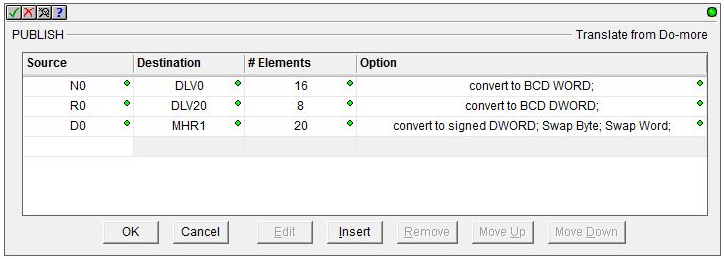 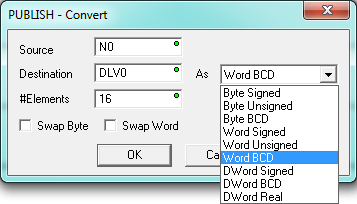 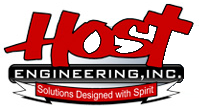 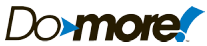 Instruction Set (Misc/Data Manipulation)
SUBSCRIB “Translate to Do-more”
Copies & converts ranges of data used by an external source to Do-more memory
Parameters:
Source – 1st location to be translated
Destination – 1st output location
As – defines format conversion
# Elements – defines size of range
Swap Byte – check if needed
Swap Word – check if needed
Editing buttons:
OK - saves & closes editor
Cancel – discards changes & closes editor
Edit – edit the current row
Insert – inserts empty row before current row
Remove – deletes current row
Move Up – moves current row up
Move Down – moves current row down
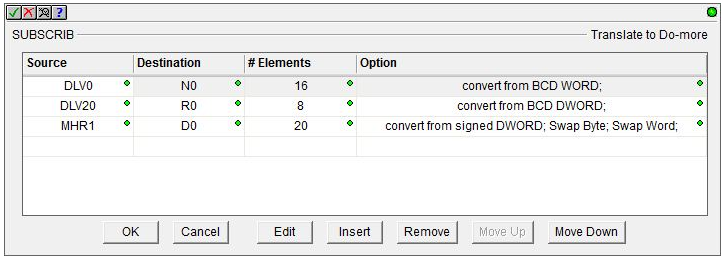 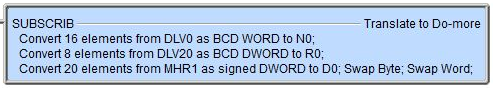 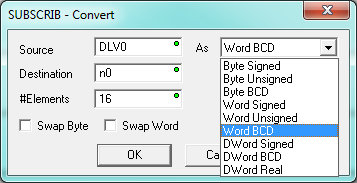 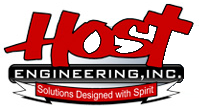 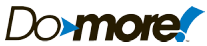 Instruction Set (Misc/Data Manipulation)
REFWRITE “Write Value Indirectly”
Writes value to location by indirect addressing
Parameters:
Value – value to be written
Reference Type – memory block type 
See in Memory Configuration
For others, see Help file
Reference ID – index number of the memory block
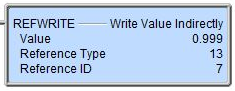 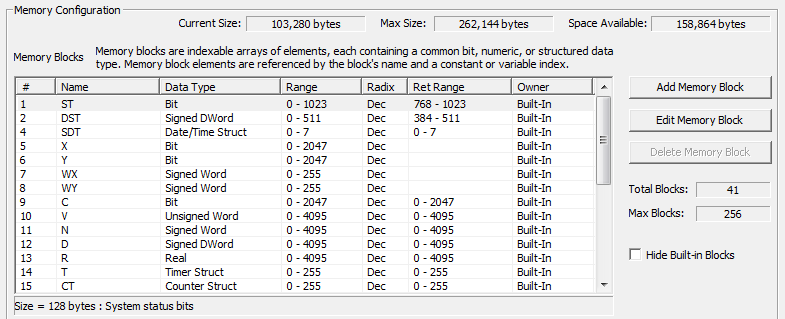 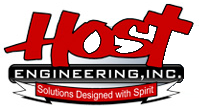 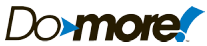 Instruction Set (Misc/Data Manipulation)
ROTL “Rotate Left”
Rotates bits in location a specified number of bit locations to the left
Parameters:
Input/Output – location of bits
Number of Bits – how many bit locations to shift
NOTES:
Most significant bits are looped back to least significant bits
# of shifts = 0
# of shifts = 2
# of shifts = 3
# of shifts = 4
# of shifts = 1
D0 = 0100_0000_1000_0010_0000_0000_0000_0000
D0 = 0000_0010_0000_1000_0000_0000_0000_0001
D0 = 0000_0100_0001_0000_0000_0000_0000_0010
D0 = 0000_1000_0010_0000_0000_0000_0000_0100
D0 = 1000_0001_0000_0100_0000_0000_0000_0000
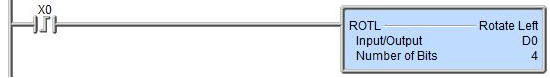 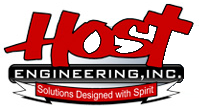 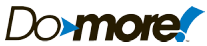 Instruction Set (Misc/Data Manipulation)
ROTR “Rotate Right”
Rotates bits in location a specified number of bit locations to the right
Parameters:
Input/Output – location of bits
Number of Bits – how many bit locations to shift
NOTES:
Least significant bits are looped back to most significant bits
# of shifts = 0
# of shifts = 2
# of shifts = 3
# of shifts = 4
# of shifts = 1
D0 = 0000_1000_0010_0000_0000_0000_0000_0100
D0 = 0000_0100_0001_0000_0000_0000_0000_0010
D0 = 0000_0010_0000_1000_0000_0000_0000_0001
D0 = 0100_0000_1000_0010_0000_0000_0000_0000
D0 = 1000_0001_0000_0100_0000_0000_0000_0000
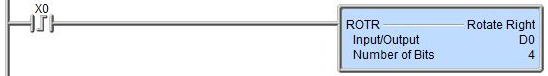 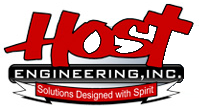 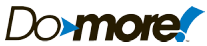 Instruction Set (Misc/Data Manipulation)
SEG “Hex/BCD to 7 Segment Display”
Converts 4-digit hex value to 7-segment display
Parameters:
4 Digit Hex/BCD Value – location to be converted
4x8 Bit a-g Output – location of converted value
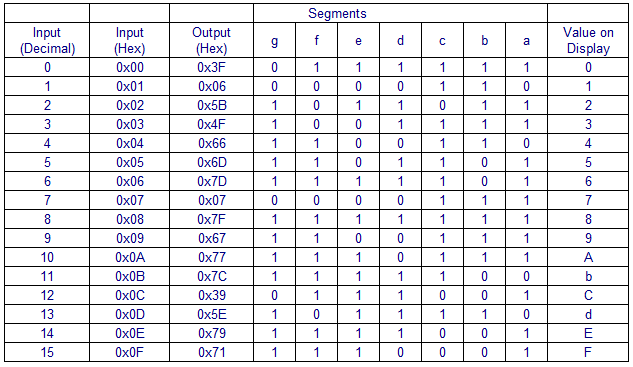 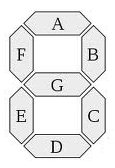 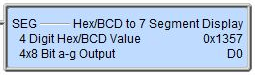 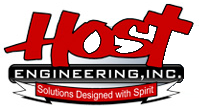 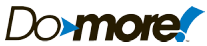 Instruction Set (Misc/Data Manipulation)
SETNUMR “Set Numeric Range”
Sets a range of locations to the same value
Parameters:
Start – 1st location of range to be set
End – last location of range to be set
Value – value to be written to range
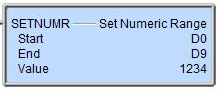 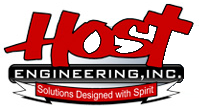 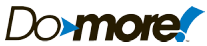 Instruction Set (Misc/Data Manipulation)
SUMBITS “Sum Bits”
Counts number of bits in a location that are ON
Parameters:
Input Value – location of bits 
Output Sum – value containing number of bits that are ON
D0 = 0100_0000_1000_0010_0000_0000_0000_0000
3
1
2
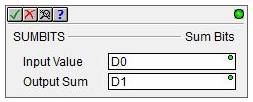 D1 = 0
D1 = 3
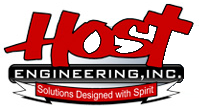 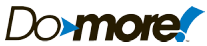 Instruction Set (Misc/Data Manipulation)
SWAPB “Swap Bytes”
Swaps bytes and/or words in a range of locations
Parameters:
Source – 1st location to be converted
Destination – 1st location of converted value
Elements – number of Source locations
Swap Byte – check if needed
Swap Word – check if needed
NOTES:
Source & Destination don’t have to be same type
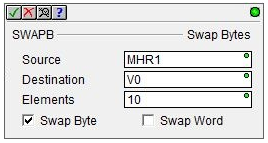 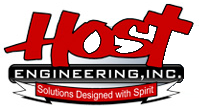 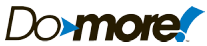